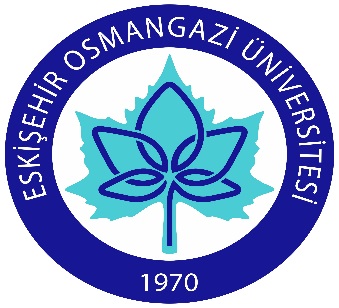 PANKREAS KANSERİ
ARAŞTIRMA GÖREVLİSİ DR.DENİZ KÜTRİ
EPİDEMİYOLOJİ

İnsidans: 5,6:100000

Kanser ilişkili ölümlerde 4. sırada 

En sık tanı konulan kanserlerden 12. sırada 

Pankreas gövde ve kuyruk tümörlerine göre pankreas başı tümörlerinde prognoz daha iyi 

Ortalama tanı yaşı : 72
ETYOLOJİ

Sigara ile risk iki kat daha fazla

Obezite, DM, yaş, 0 dışı kan grubu, alkol, ileri yaş 

%10 herediter 

BRCA 1-2, CDKN2A/p16, STK11, MLH1 VE MSH2 ,PRSS1
Familial Atypical Melanoma 
Mole Syndrome
HNPCC
Hereditary Breast and Ovarian Cancer
Hereditary Pancreatitis
Peutz-Jeghers Syndrome
ERKEN TANI ,ÖNLEME


Sigarayı bırakma, alkol tüketiminde azalma, diyet 

Erken tanıda Multidetector Computed Tomography (MDCT) önemli !!!

MDCT tanıda altın standart ( %95-100 sensitivite )

EUS tanıda önemli  fakat MDCT kadar DEĞİL.
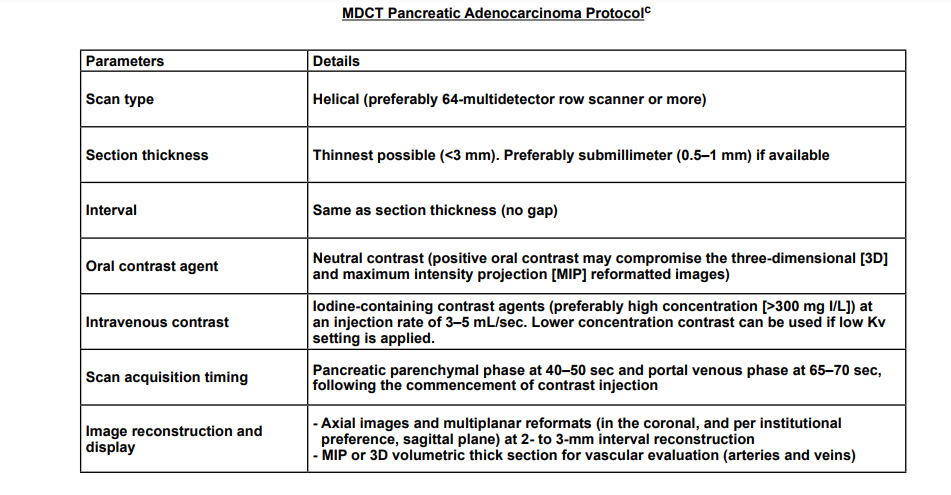 MOLEKÜLER BİYOLOJİ VE BİYOLOJİK ÖZELLİKLER
En sık onkogen mutasyonu KRAS mut. ( pankreas kanserli hastalarda >%95)
Diğer onkogenler BRAF, C-MYC, MYB, AKT2
En sık inaktive olan tümör supresor gen CDKN2A/TP16 (%95)
Diğer tümör supresor genler TP53 ,SMAD4 
ARID1A ,KMT2C,SF3B1 daha nadir genler
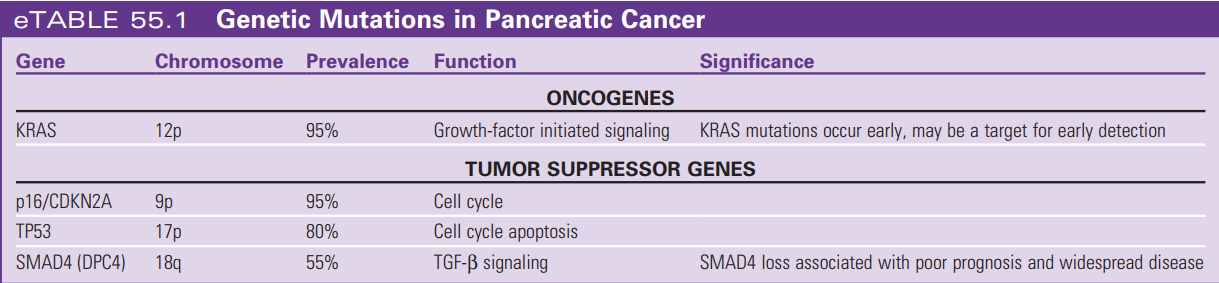 KLİNİK BULGULAR ,HASTA DEĞERLENDİRİLMESİ VE EVRELEME
Sıklıkla unrezektabl veya metastatik hastaık şeklinde prezente olur.
Semptomlar tümör lokalizasyonuna göre değişir.
Sarılık,hipokoli,yağlı dışkılama( baş,boyun,uncinate proçes tm )
Şiddetli sırt ağrısı ,sarılık (geç bulgu )
%25 hastada yeni başlangıçlı DM ,
Laboratuvar : bilirubin ,AST,ALT,GGT,ALP ,CA19-9
[Speaker Notes: Ağrı: çölyak  ganglion pleksus invazyonu]
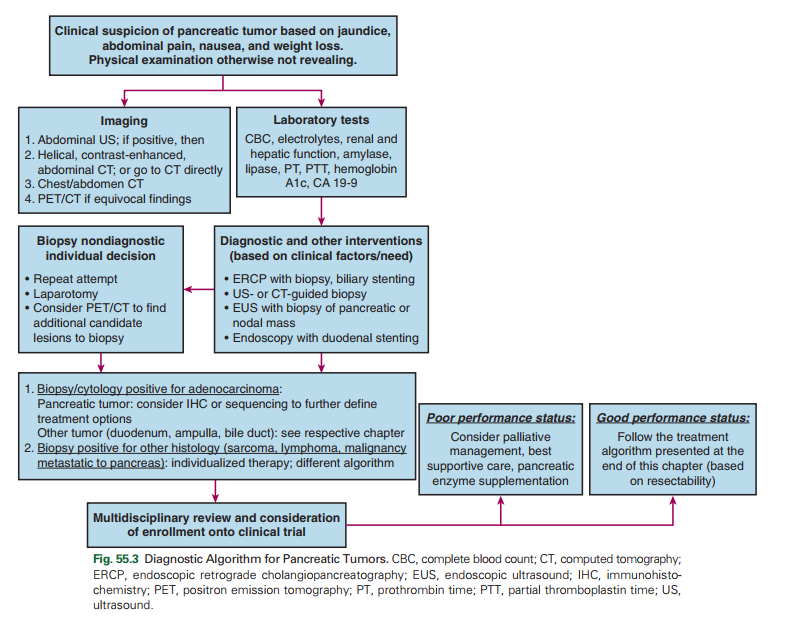 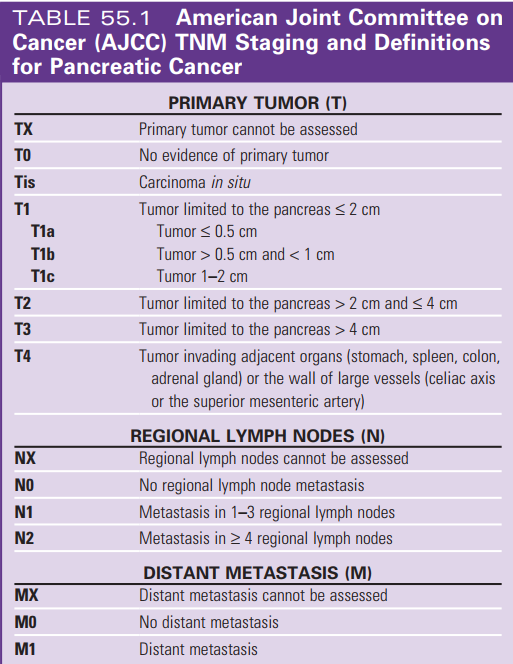 AJCC her ne kadar evrelemede kullanılsa da 
rezektabl,borderline rezektabl ve unrezektabl
metastatik hastalık tedavi kararını vermede                daha etkili.
Rezektabilite metastatik hastalık olup olmadığına ve büyük damar invazyonu durumuna bağlıdır.
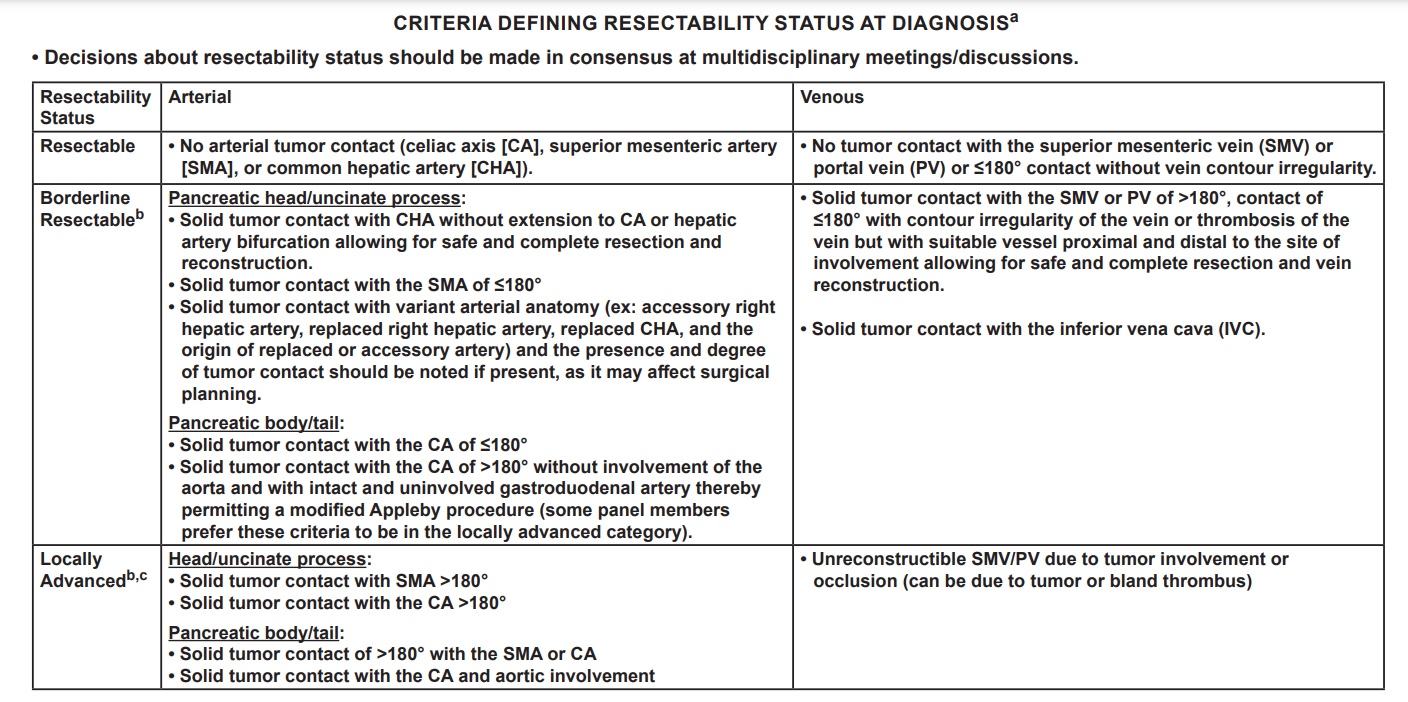 TEDAVİ
NEOADJUVAN TEDAVİ
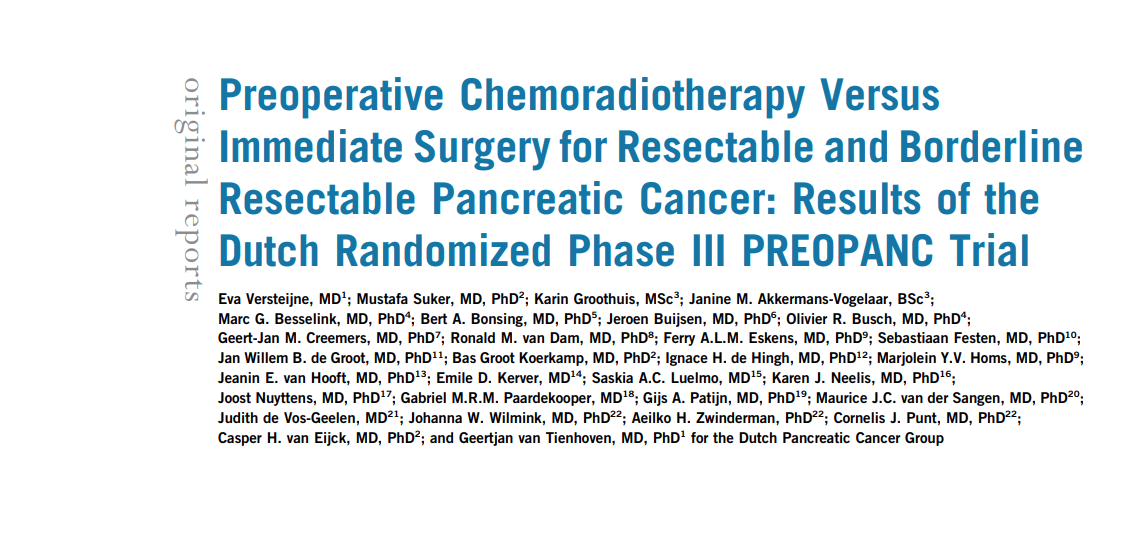 PREOPANC-1 ilk büyük randomize faz III çalışması

Rezektabl, ve borderline rezektabl 246 hasta 

Cerrahi+6 kür gemsitabin ile neoadjuvan gemsitabin 
   tabanlı kemoradyoterapi (36Gy/15fr) randomize edilmiş.

Neoadjuvan kemoradyoterapi sonrası  bir kür daha gemsitabin ve ardından cerrahi yapılmış.

Neoadjuvan tedavi kolunda medyan  genel sağkalım ,hastalıksız sağkalım ve uzak metastazsız süre açısından sonuçlar daha iyi bulunmuş.

Neoadjuvan kolda R0 rezeksiyon daha yüksek 
      (%65 vs. %31 )
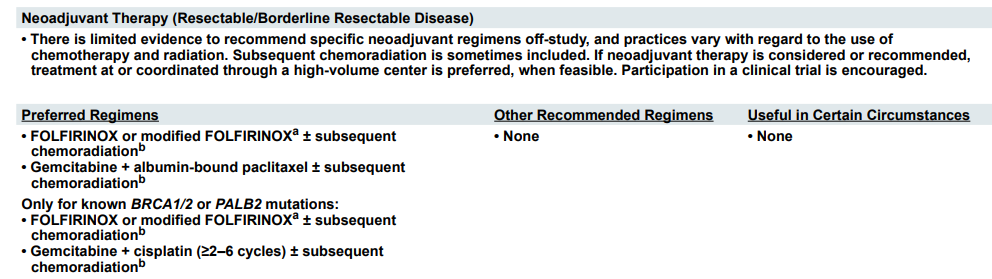 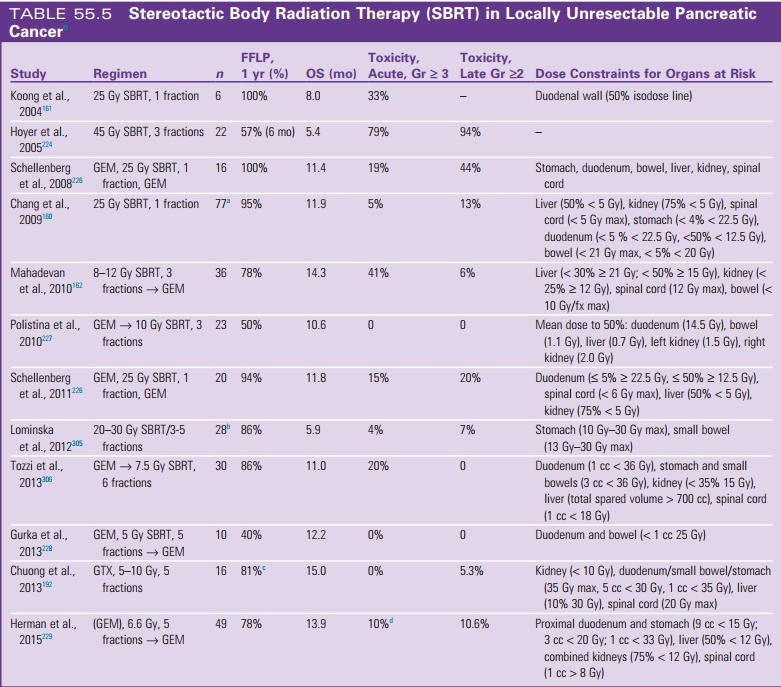 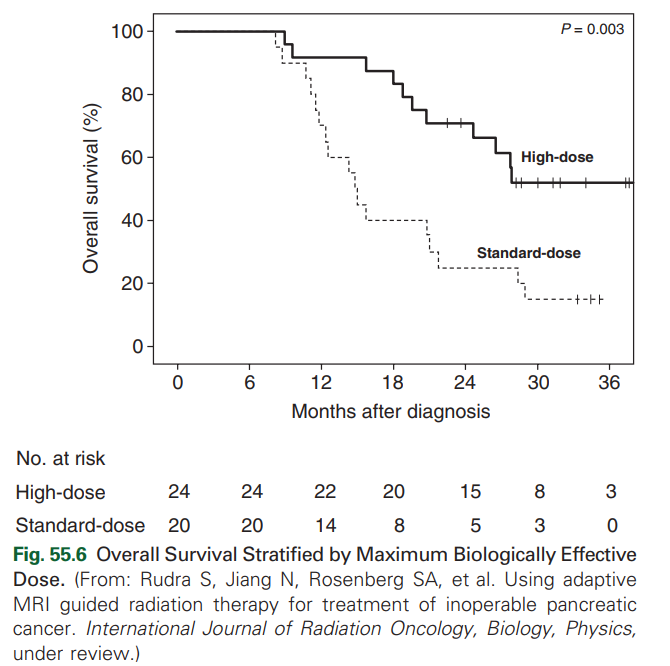 MR Linac , unrezektabl pankreas adenokarsinomu ,SBRT
BED > 90 ise 2 yıllık sağkalım %70.8
BED<90 ise 2 yıllık sağkalım %25
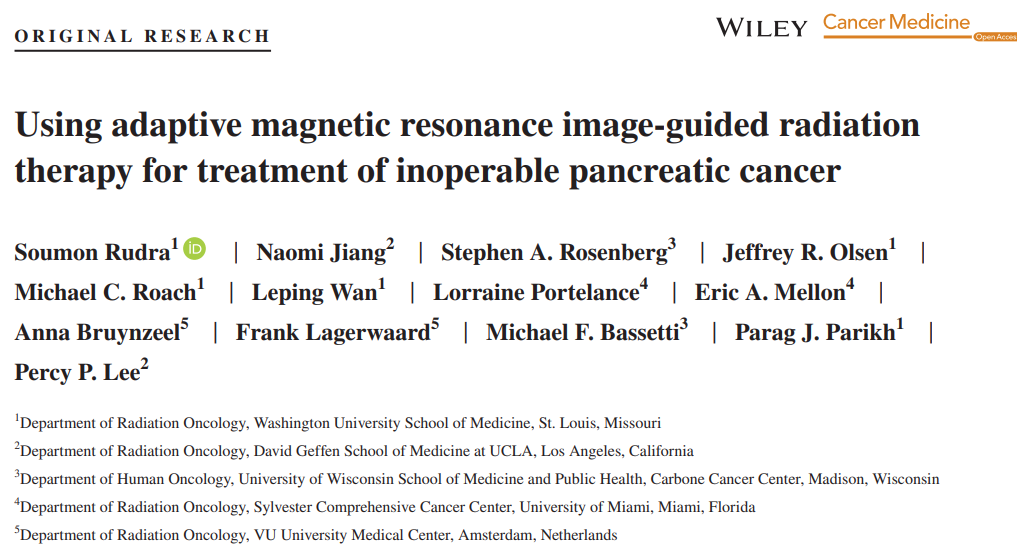 CERRAHİ
R0 rezeksiyon primer hedef ( rezektabl hastaların %60-80’ i)
Pankreas başı tm >> pankreatikoduodenektomi, whipple prosedürü
Gövde ve kuyruk tm >>distal pankreatektomi+ en bloc splenektomi
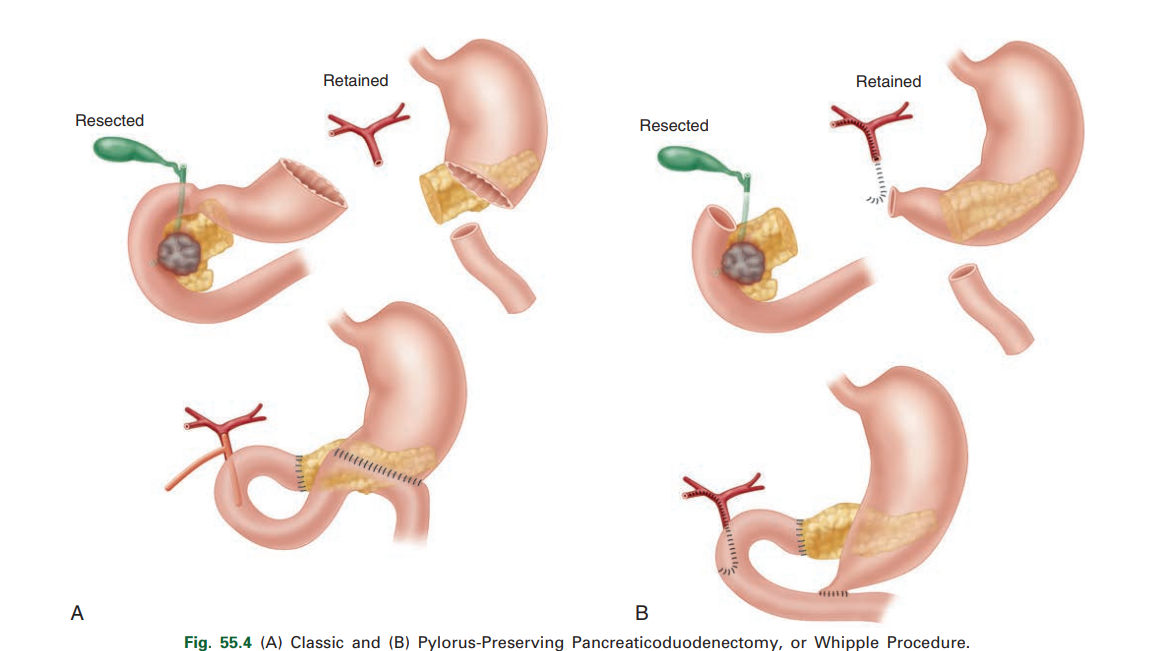 Cerrahi adayların seçiminde EMRS skorlaması.(Early Mortality Risk Score)

>75 yaş, tm boyutu >= 3 cm , kötü diferansiasyon , komorbid ( KAH,KOAH,Demans )
Bu faktörlerin varlığında post-operatif komplikasyon riski yüksek 

Bir diğer prognostik cerrahi skorlama : Botsis skorlaması 

Yaş, tümör diferansiasyonu, tümör boyutu ,serum ALP, albümin ve ca19-9 düzeyi
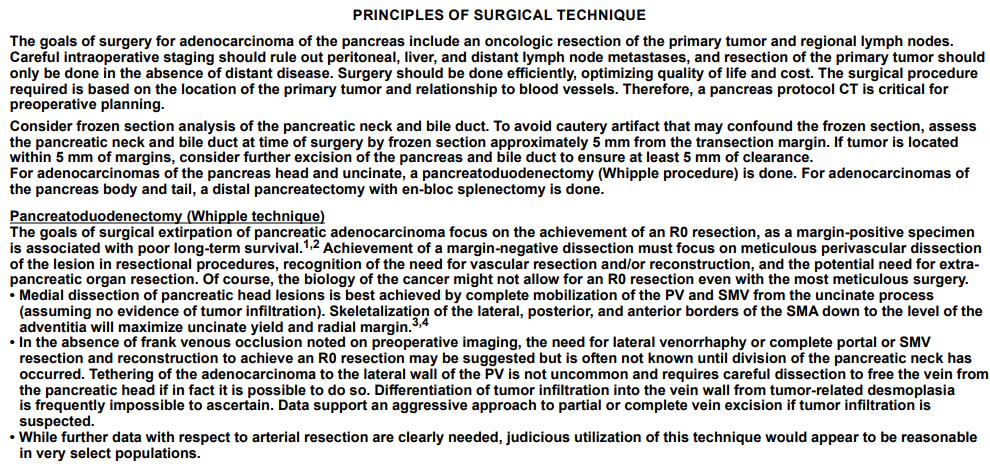 Cerrahi ilişkili prognostik faktörler

Pozitif lenf nodu oranı ( LNR)

Tümör boyutu ( <2m prognoz daha iyi ) 

Diferansiasyon

Cerrahi sınır durumu ( 2-3 mm close marjin ile R1 rezeksiyon arasında sağkalım farkı yok , bu nedenle sadece R0 rezeksiyon yapılabilecek ise cerrahi yapılmalıdır. Clear marjin ≥5mm )
ADJUVAN KEMORADYOTERAPİ/KEMOTERAPİ
Pankreas kanserinde adjuvan radyoterapinin belirgin faydası gösterilse de optimal adjuvan rejim konusunda
      henüz kesin bir karara varılmamıştır.

Teorik olarak adjuvan kemoradyoterapi rejimi lokal rekürrens açısından yüksek riskli vakalarda uygulanmalıdır.
      ( pozitif marjin)
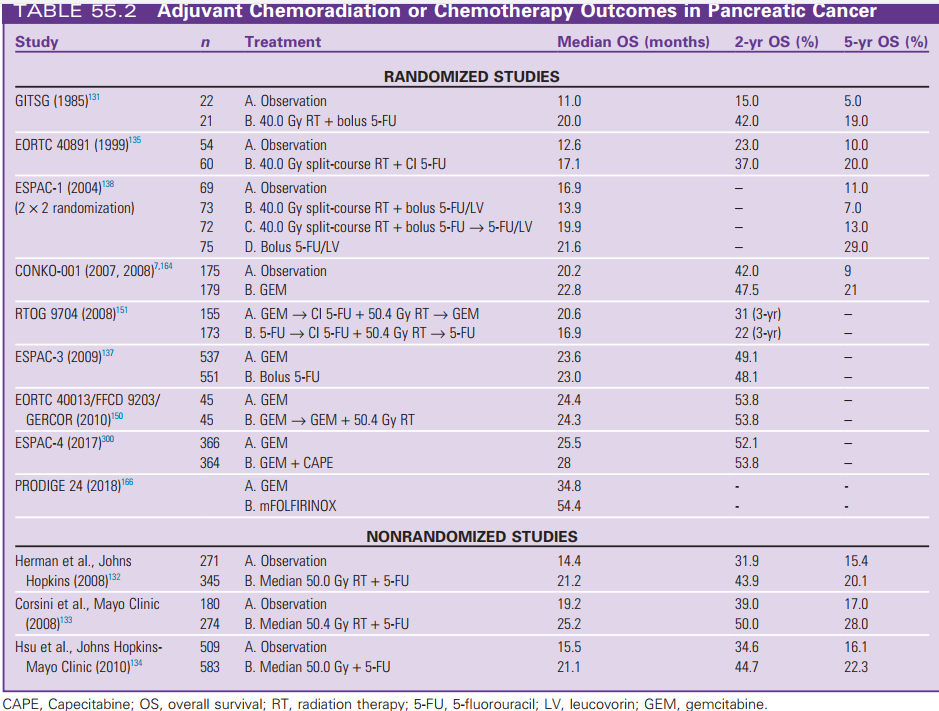 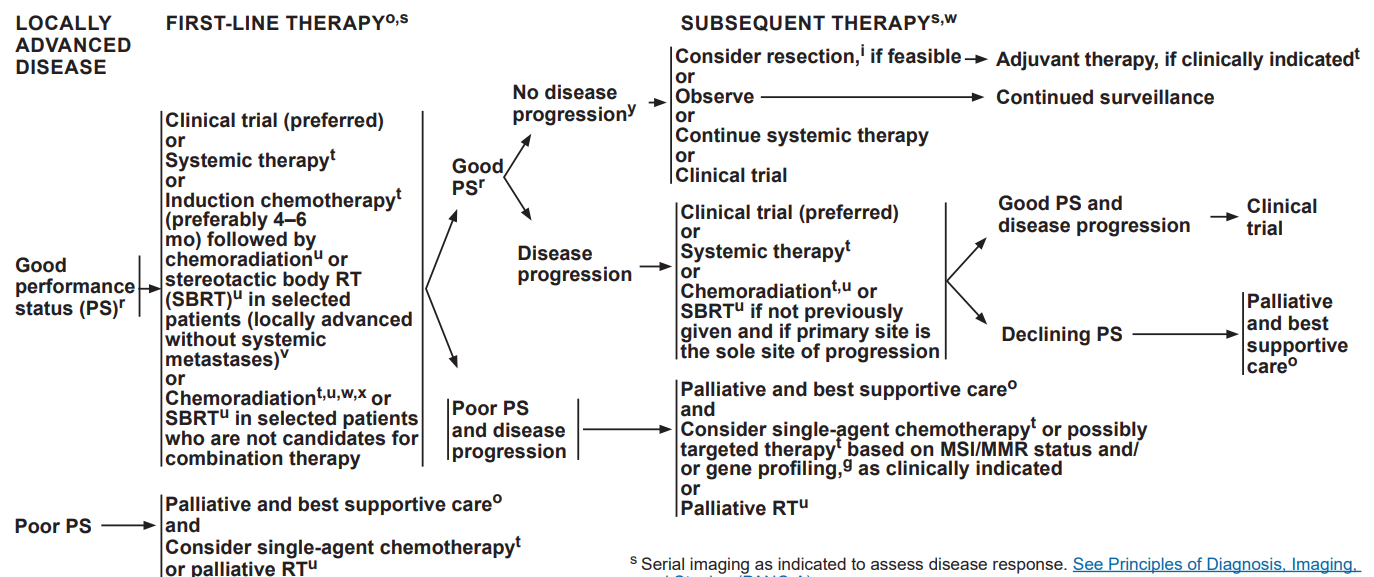 SBRT
Genellikle unrezektabl pankreas kanserinde uygulanmaktadır.

Adjuvan tedavide SBRT yakın veya pozitif marjinli hastada iyi sonuçlar sağlamıştır.
24Gy/1fr veya 30Gy/3fr
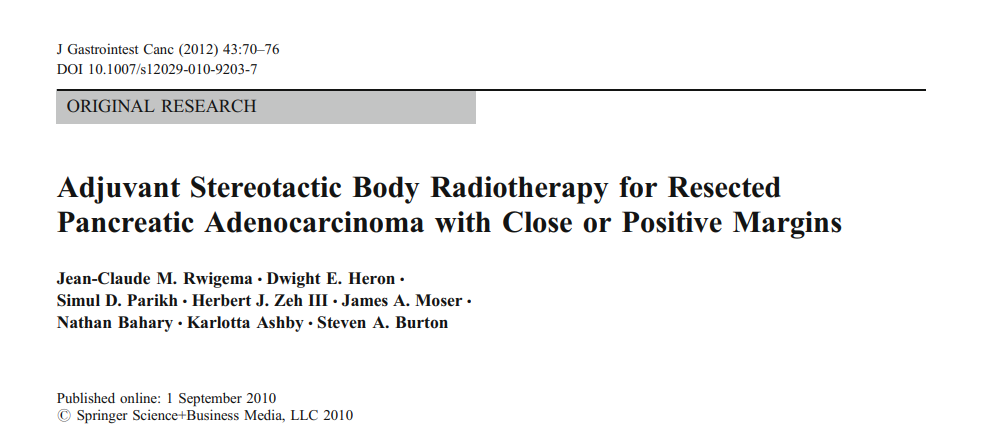 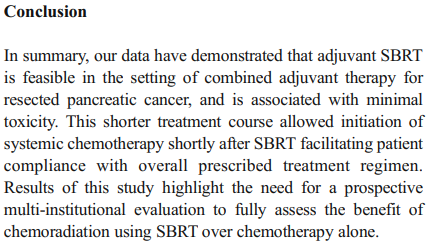 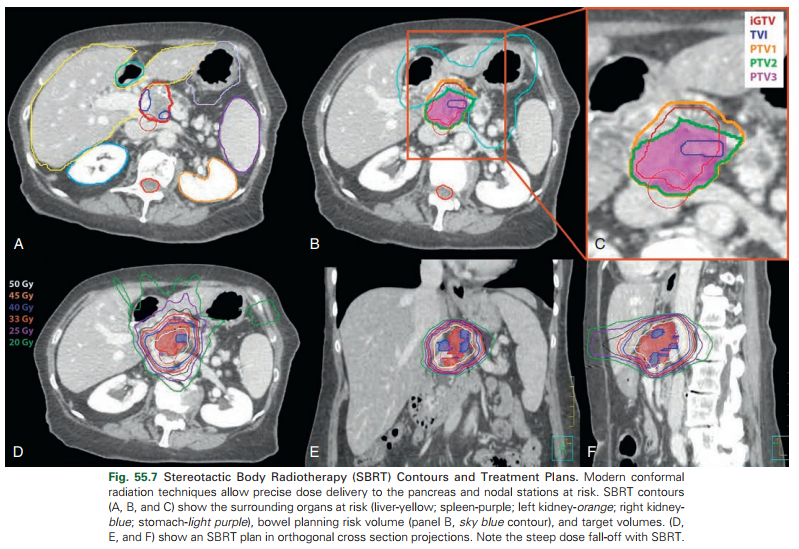 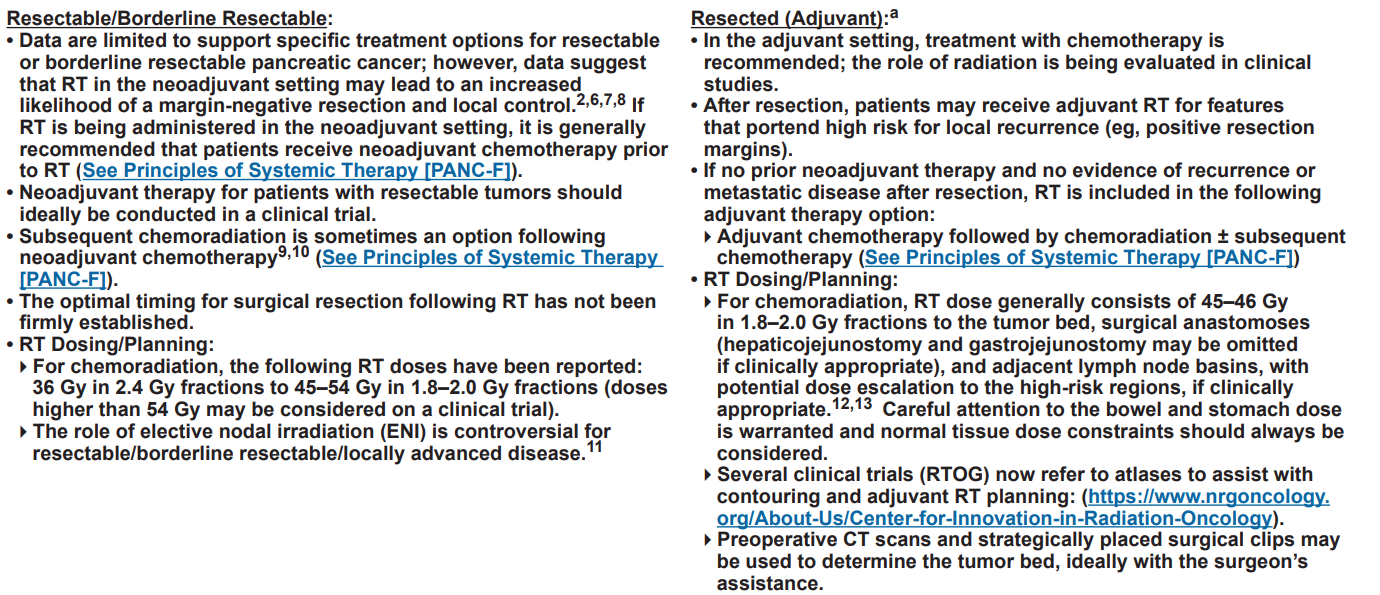 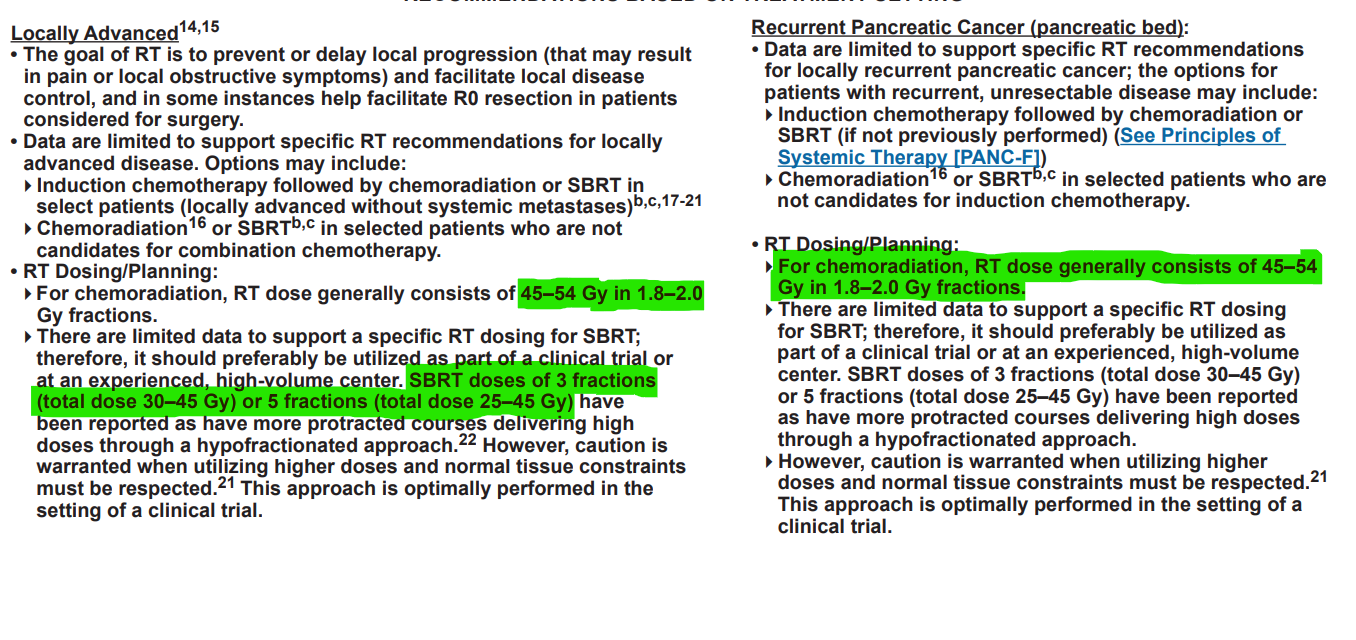 METASTATİK HASTALIK VE PALYASYON
First-line FOLFİRİNOX ve GEM/NP( gemsitabin ,nivolumab,paklitaksel)>> PS iyi ise 

Metastatik hastalıkta kalıtsal faktörler varlığında (BRCA-PALB2 mut)

                                        Gemsitabin-sisplatin öneriliyor.
Palyatif radyoterapide EBRT  vs. SBRT , primer endpointi ağrı kontrolü olan çalışma sayısı sınırlı.
50.4Gy -61.2Gy+ GEM
25Gy/5fr (GTV+2-3mm)
33Gy/5fr +GEM >>LUPC
RADYOTERAPİ TEKNİKLERİ VE DOKU TOLERANSI
SİMÜLASYON VE TEDAVİ PLANLAMASI
Simülasyon CT si  daha iyi bir konturlama için uygun şartlarda IV+oral kontrast ile çekilmelidir.

Supin pozisyonda 2-3 mm lik kesitlerle görüntü alınmalıdır.

Tarama karinadan krista iliaka ya kadar olmalıdır.

ENI adjuvan tedaide sıklıkla kullanılmakta fakat ; neoadjuvan ,borderline rezektabl ve LUPC de 
      ENI tartışmalı bir konudur.

Gross tm+ln =GTV , GTV+5-15 mm =CTV, CTV+5-20mm=PTV
MOTION MANAGEMENT
Tümör hareketi başlıca interfraksiyonel ve intrafraksiyonel olmaktadır
İnterfraksiyonel >> set-up hataları , intrafraksiyonel >>solunum hareketi ve barsak/mide distansiyonu yoluyla olmaktadır.
İki türlü yaklaşım var
Abdominal kompresyon /breath-hold tekniği)
Tümör hareketini izleme ( tracking/gating ) 
Abdominal kompresyonda risk altınaki organların yer değişimine dikkat!!!
Eğer solunum hareketi 3 mm veya daha az ise hasta serbest solunum yapacak şekilde solunumun  0 ve %50 fazlarında  ITV oluşturularak da tedavi edilebilir.
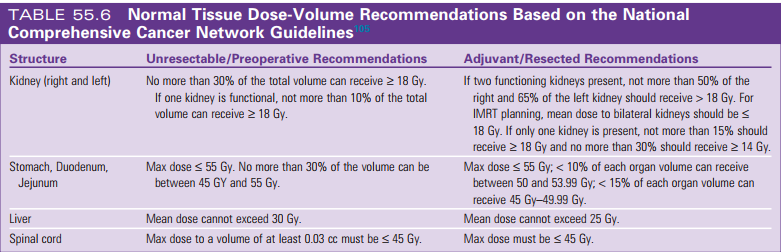 DİNLEDİĞİNİZ İÇİN TEŞEKKÜR EDERİM .